Non-Periodic Tiling of Procedural Noise Functions
Aleksandr Kirillov
Graphics Engineer, Unity Technologies


High-Performance Graphics 2018
1
Content creation is becoming a bottleneck.
2
Book of the Dead (2018)
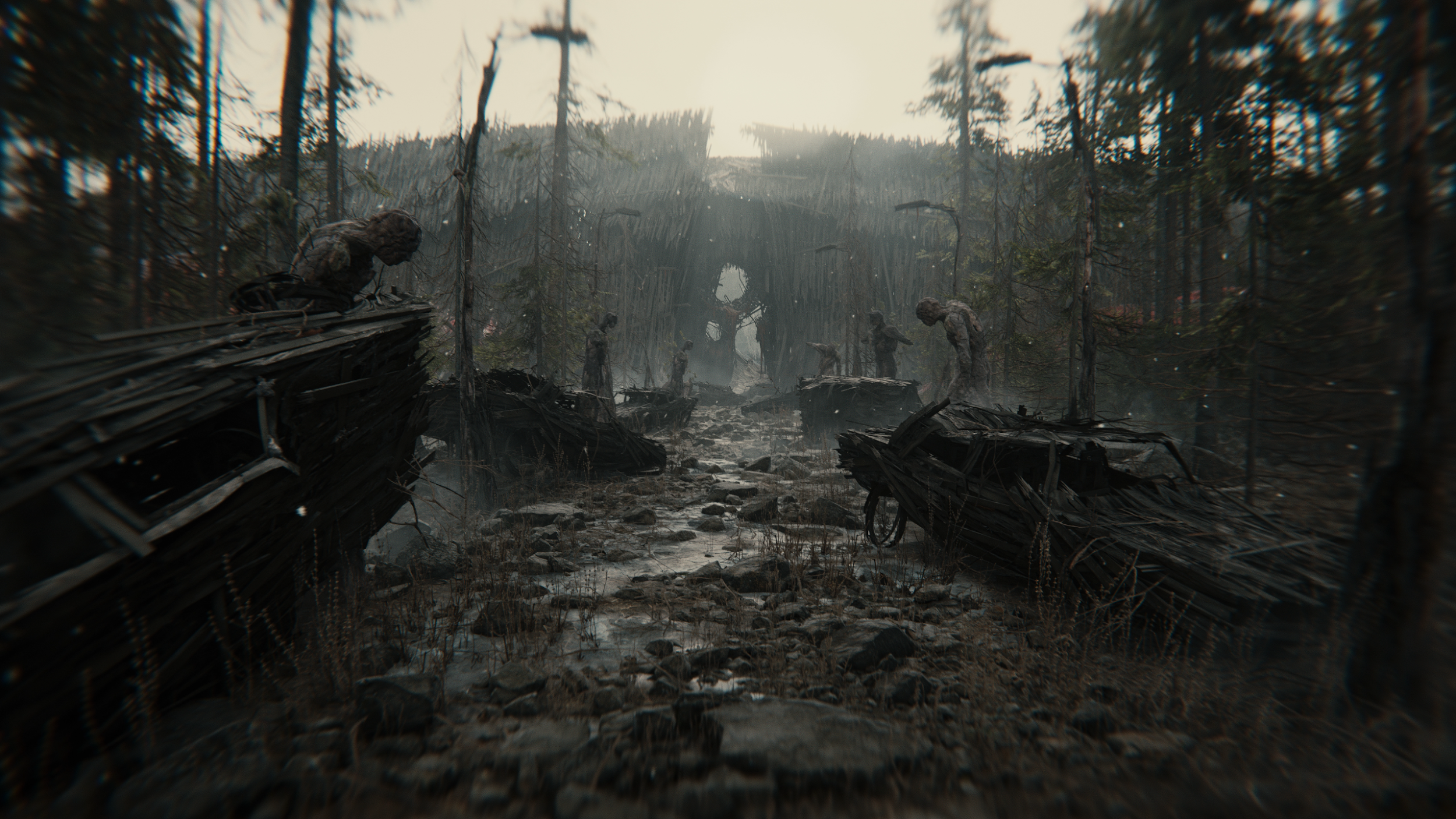 3
[Speaker Notes: This is a screenshot from the Book of the Dead demo that was released this year by Unity. It is not unreasonable to expect an equal level of world detalization in near-future games.]
Procedural content creation is becoming increasingly attractive.
4
[Speaker Notes: Procedural content creation allows us to reduce content production time.
Memory bandwidth is growing much slower than GPU computational power, which makes procedural methods even more attractive.]
Procedural Noise Functions Overview
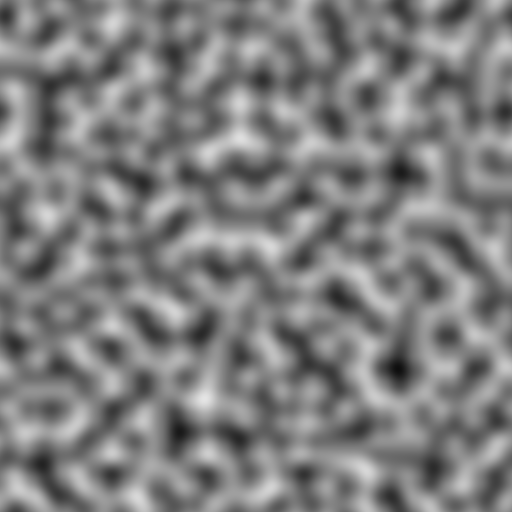 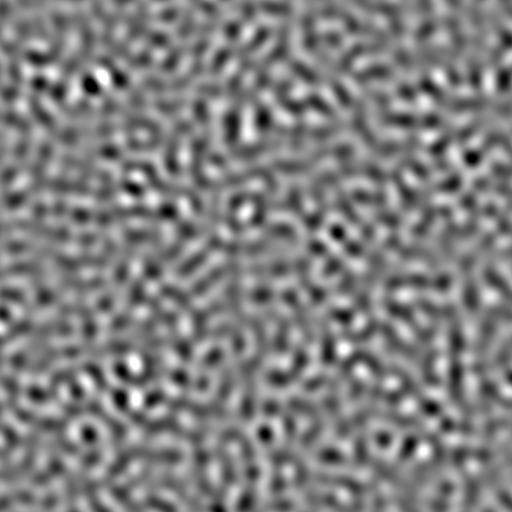 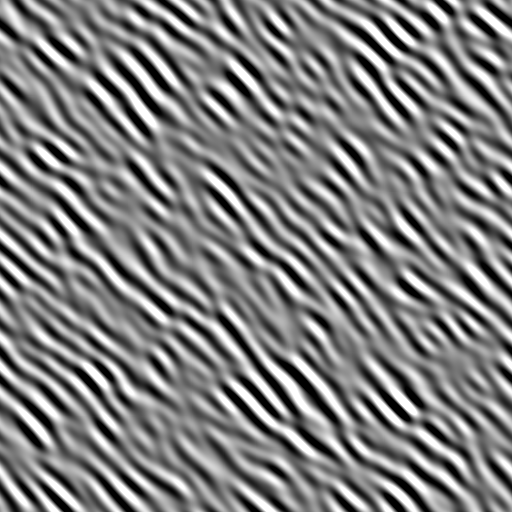 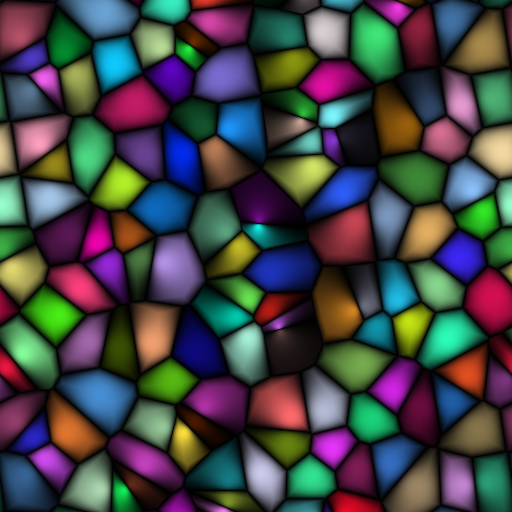 5
[Speaker Notes: Procedural noise functions are widely used in computer graphics.
Left to right: Perlin, Better gradient, Gabor and Worley noises.]
Procedural Noise Functions Overview
Integer lattice noises
[Perlin 1985, Perlin 2002, Olano 2005, Kensler et al. 2008]
Fast evaluation
Periodic
Sparse convolution noises
[Lewis 1989, Lagae et al. 2009]
Both periodic and non-periodic variants
Nice properties
Too heavy for most real-time applications
Explicit noises
[Cook and DeRose 2005, Goldberg et al. 2008]
Precomputation required
6
[Speaker Notes: The State of the Art Report in Procedural Noise Functions by Lagae et al. [2010] subdivides procedural noise functions into three broad categories.]
There is no noise function that is non-periodic and at the same time fast enough to evaluate in runtime.
7
[Speaker Notes: Applications usually can’t afford noise valuation at runtime.
Those functions that are designed with efficiency in mind are periodic.
Since most applications use only basic texture tiling algorithms, this leads to repetition or loss of detail.]
What if we use advanced tilings?
8
[Speaker Notes: Advanced tiling can help address both repetiton and loss of detail problems.
An additional benefit of using them is the potential to reduce the amount of memory required by the textures.]
Wang Tiles
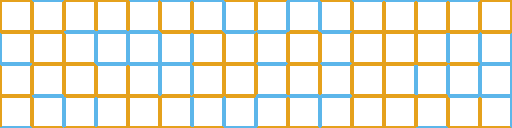 9
Wang Tiles
Rectangular tiles of the same size with color-coded edges
Two constraints for valid tiling
Tiles cannot be rotated or reflected
Adjacent edges must share an edge of the same color
Non-periodic tiling possible with a finite tile set
[Berger 1966, Culik 1996, Kari 1996, Jeandel and Rao 2015]
10
[Speaker Notes: [Jeandel and Rao 2015] 11 tiles with 4 colors are a minimal set required for non-periodic tiling.]
Related Work
Direct tile set construction during preprocessing
Limited set of patterns [Stam 1997]
Triangular patches instead of rectangles [Neyret and Cani 1999]
Example-based tile synthesis
[Wei and Levoy 2000, Efros and Freeman 2001, Cohen et al. 2003]
No guarantee that there are no internal seams
Tiles are generated during preprocessing
Other applications of Wang tiles
Object distribution [Lagae and Dutré 2005]
Poisson set generation [Lagae and Dutré 2005, Kopf et al. 2006]
11
Our approach is to combine Wang tiles and procedural noise functions.
12
[Speaker Notes: We lift the periodicity limitations of the noise functions by combining Wang tiles and procedural noise functions.]
Non-Periodic Tiling of Procedural Noise Functions
We modify the noise functions to output a Wang tile set directly
The appearance of the noise stays the same
The key characteristics of the noise stay the same (*)
Both preprocessing and full runtime evaluation supported
Hardware-friendly tile layout for sampling precomputed textures [Wei 2004]
Guaranteed seamless tiling






* Mostly, a detailed discussion is available in the paper
13
Perlin Noise Tiling
14
Perlin Noise Tiling
Subdivide the lattice into inner points and boundary points
Further subdivide boundary points
Corners (C)
Vertical borders (V0 and V1)
Horizontal borders (H0 and H1)
To get a correct tile set, we ensure that all points within the same group at corresponding locations within a tile have the same coordinates
A function modifies the lattice point coordinates
Inner points are not affected
15
[Speaker Notes: Similar to toroidal boundary handling.]
Perlin Noise Tiling
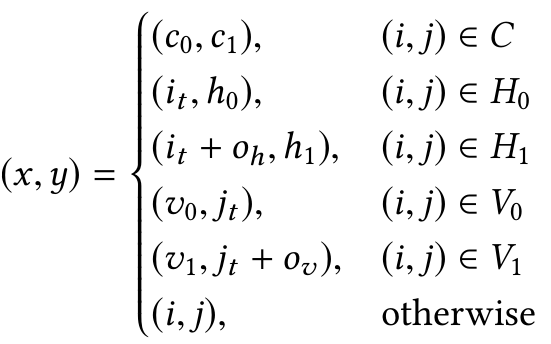 is the original lattice point coordinate
            is the coordinate of the lattice point local to the tile
Other parameters control the locations of border points
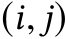 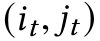 T
16
[Speaker Notes: The group that the lattice point belongs to determines the way the coordinate is modified.
The resulting coordinates for the boundary points are always local to the tile.]
Perlin Noise Tiling
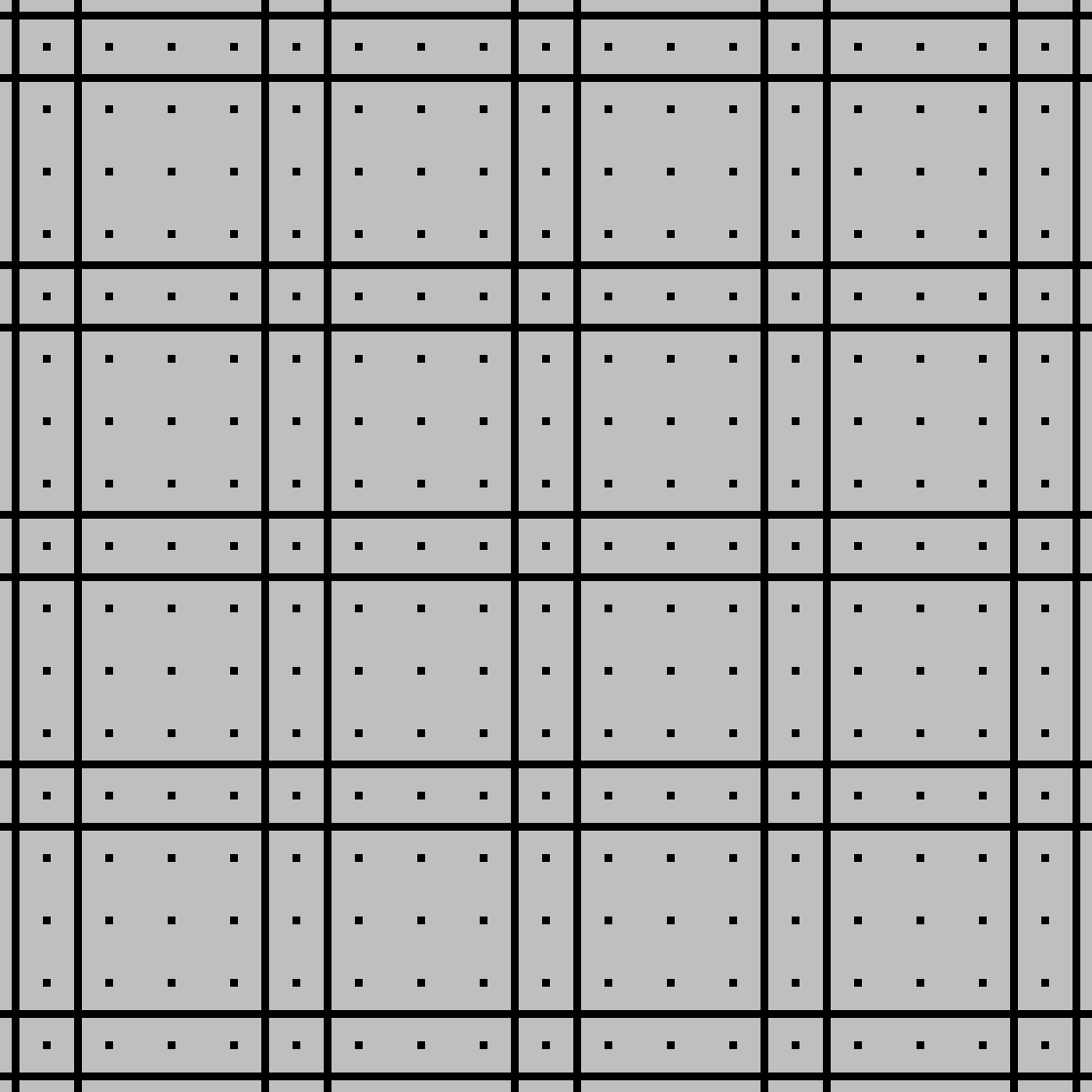 Subdivide the lattice
17
Perlin Noise Tiling
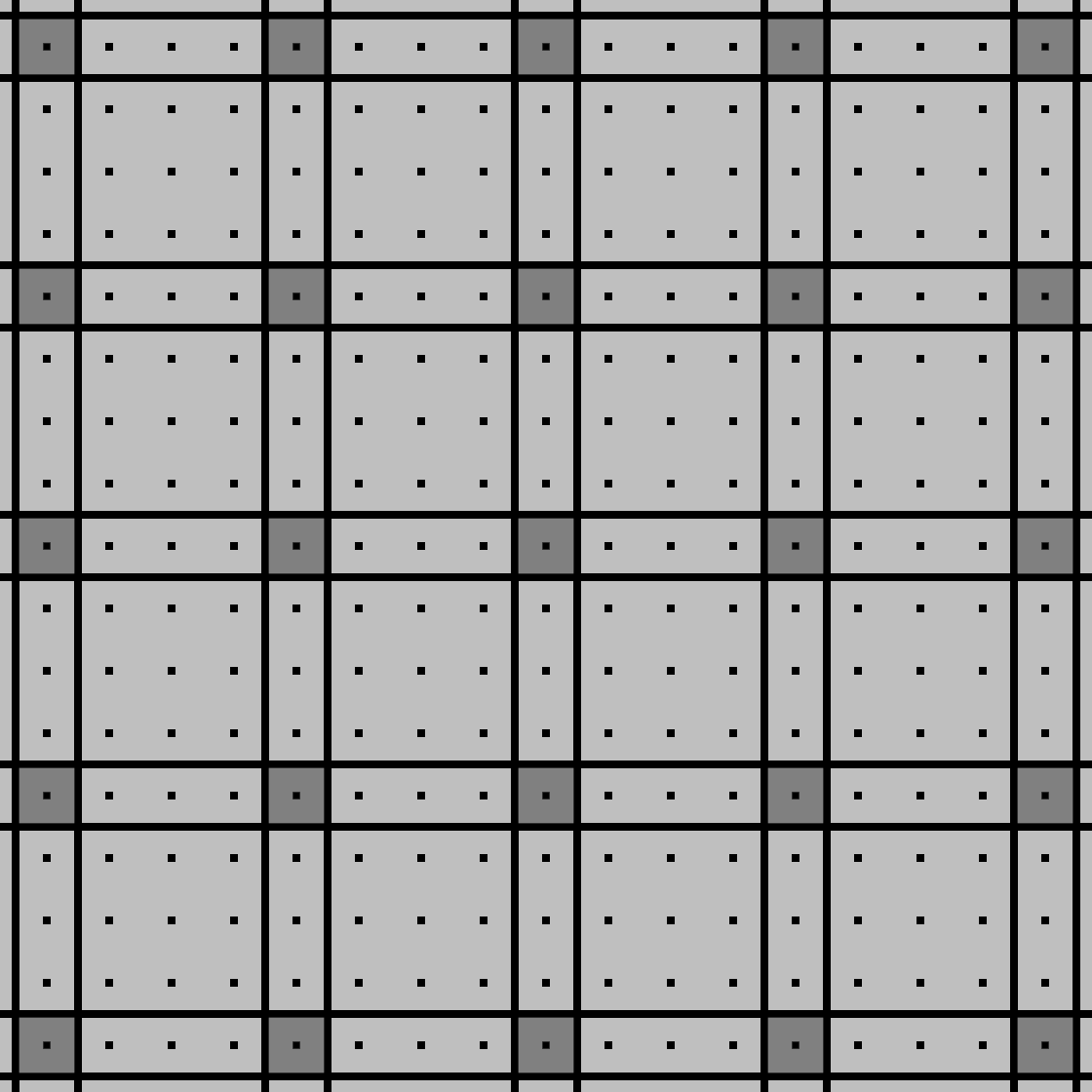 Subdivide the lattice
Corners (    , C)
18
Perlin Noise Tiling
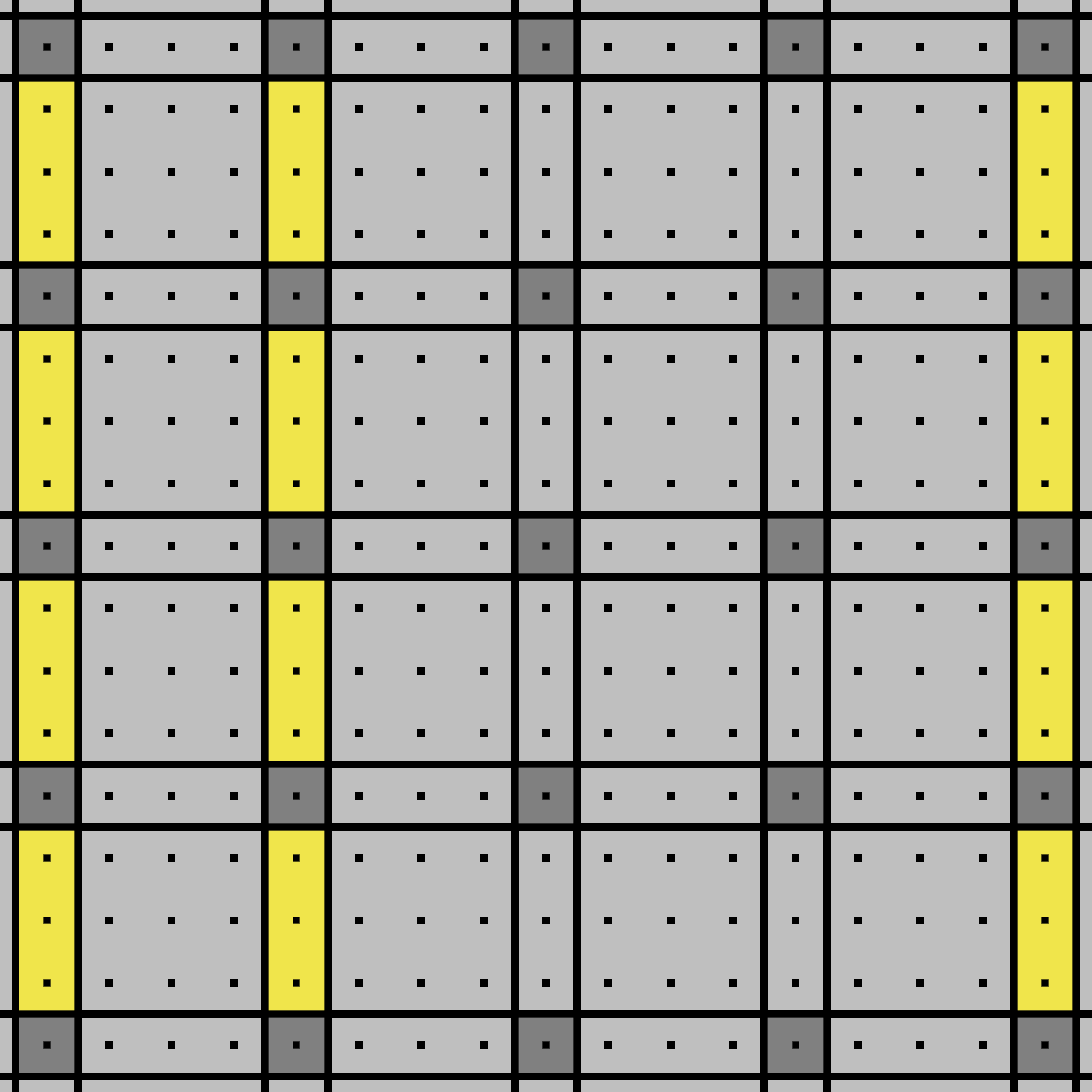 Subdivide the lattice
Corners (    , C)
Vertical borders (    , V0)
19
Perlin Noise Tiling
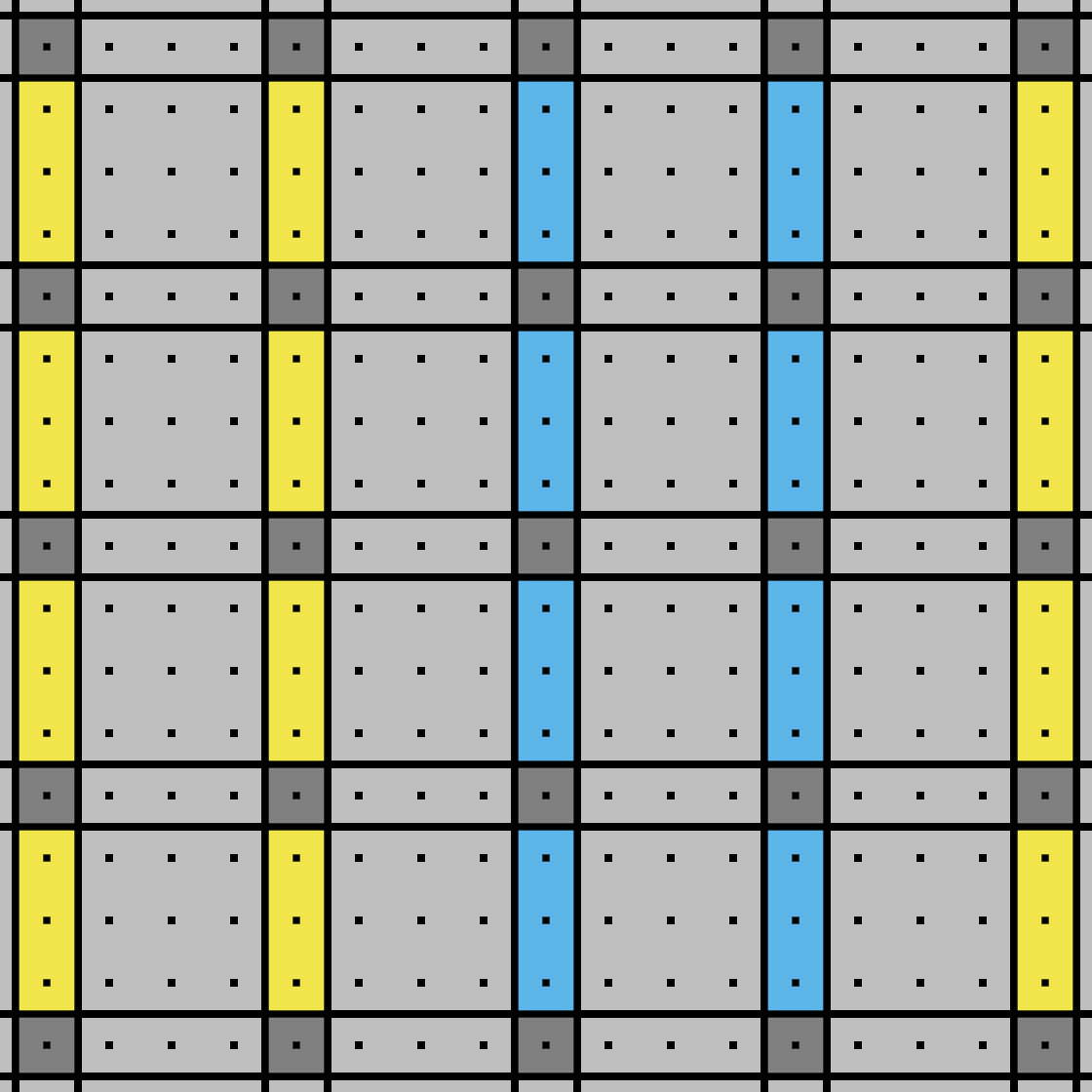 Subdivide the lattice
Corners (    , C)
Vertical borders (    , V0 and     , V1)
20
Perlin Noise Tiling
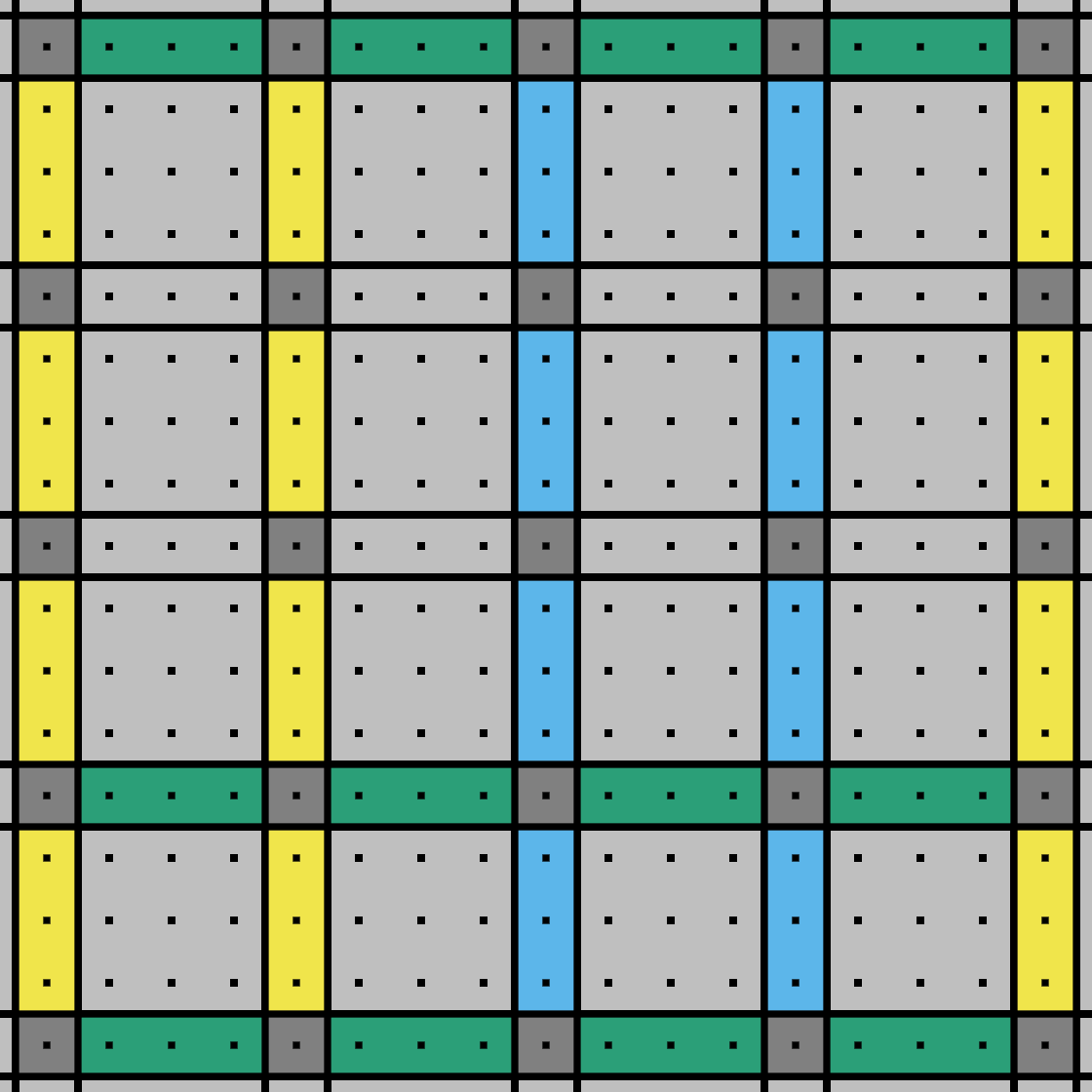 Subdivide the lattice
Corners (    , C)
Vertical borders (    , V0 and     , V1)
Horizontal borders (    , H0)
21
Perlin Noise Tiling
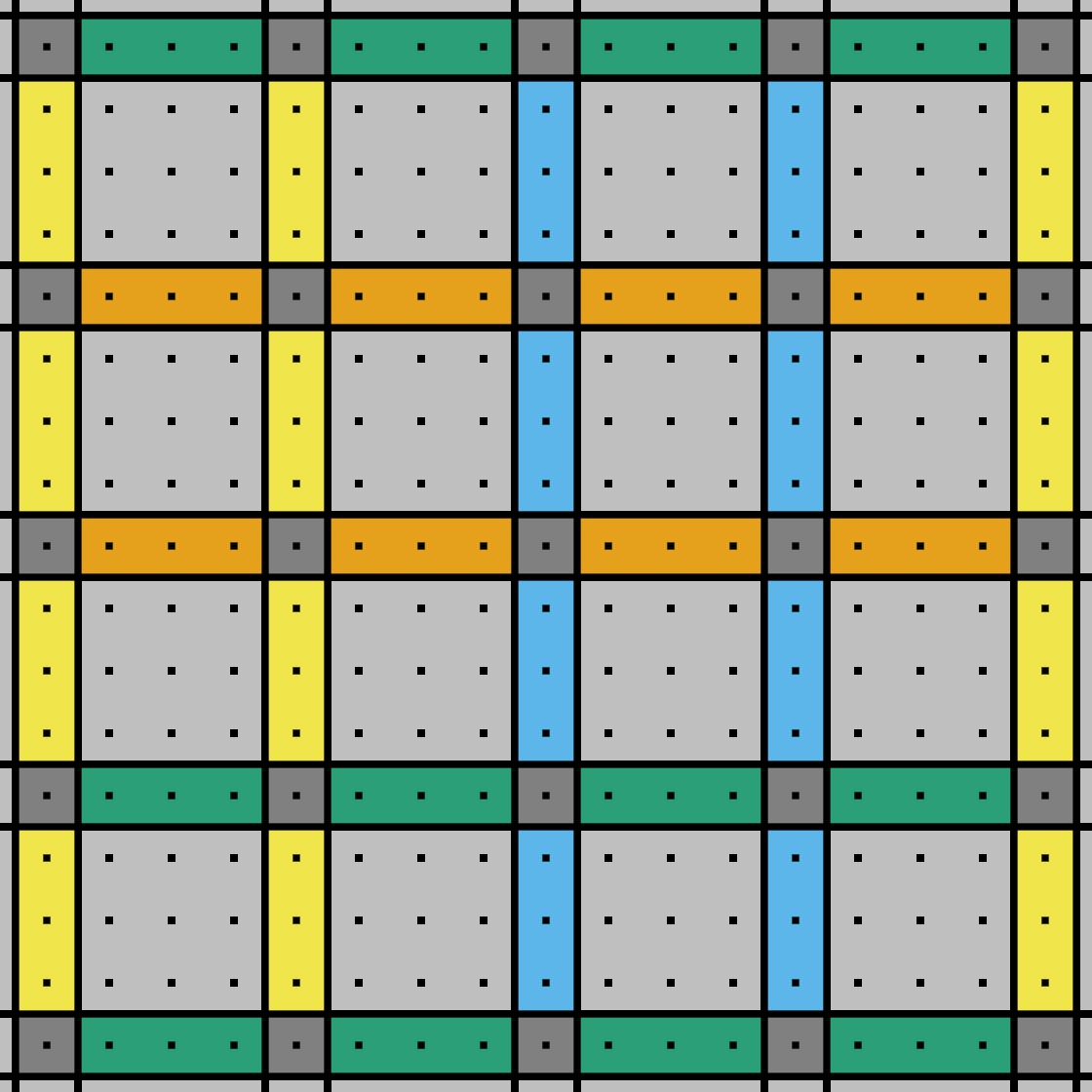 Subdivide the lattice
Corners (    , C)
Vertical borders (    , V0 and     , V1)
Horizontal borders (    , H0 and     , H1)
22
Perlin Noise Tiling
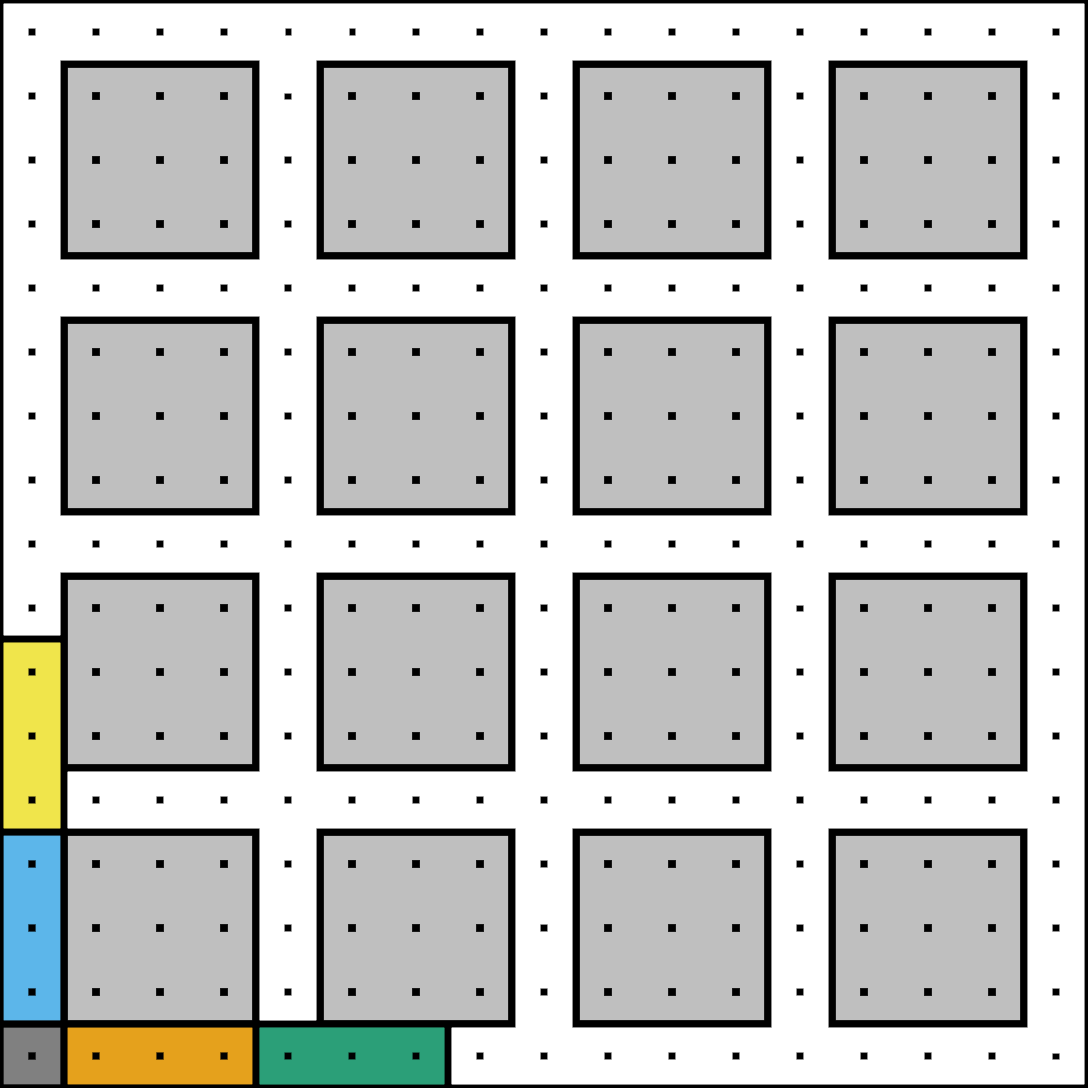 Subdivide the lattice
Corners (    , C)
Vertical borders (    , V0 and     , V1)
Horizontal borders (    , H0 and     , H1)
Transform the coordinates of the points within these regions
Inner points (    ) are not affected
23
[Speaker Notes: Example: the bottom point in the blue group will always have the coordinate (0, 1).
We used 0 for all parameters except oh and ov.
The choice of parameters does not affect the noise characteristics as long as the resulting regions do not intersect each other.]
Perlin Noise Tiling
Checking which region a lattice point belongs to is very simple
it = 0 => left border
jt = 0 => top border
Both are 0 => corner
Right and bottom borders are handled by the next tile
Coordinate adjustment is a condition-driven offset
Conditional moves are cheap
We use the modified lattice coordinates as inputs to the hash function to produce Wang tiles
This is the only change to the noise function
24
Perlin Noise Tiling
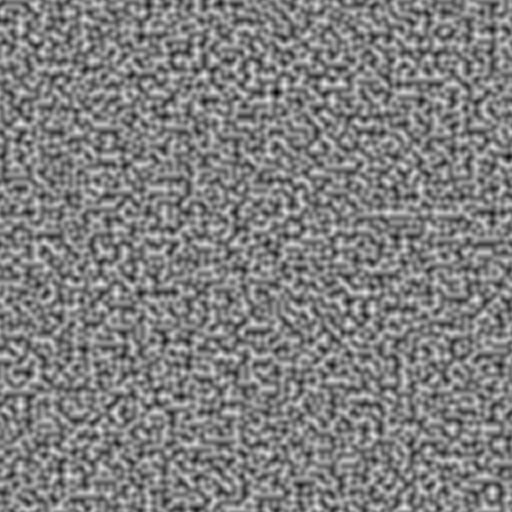 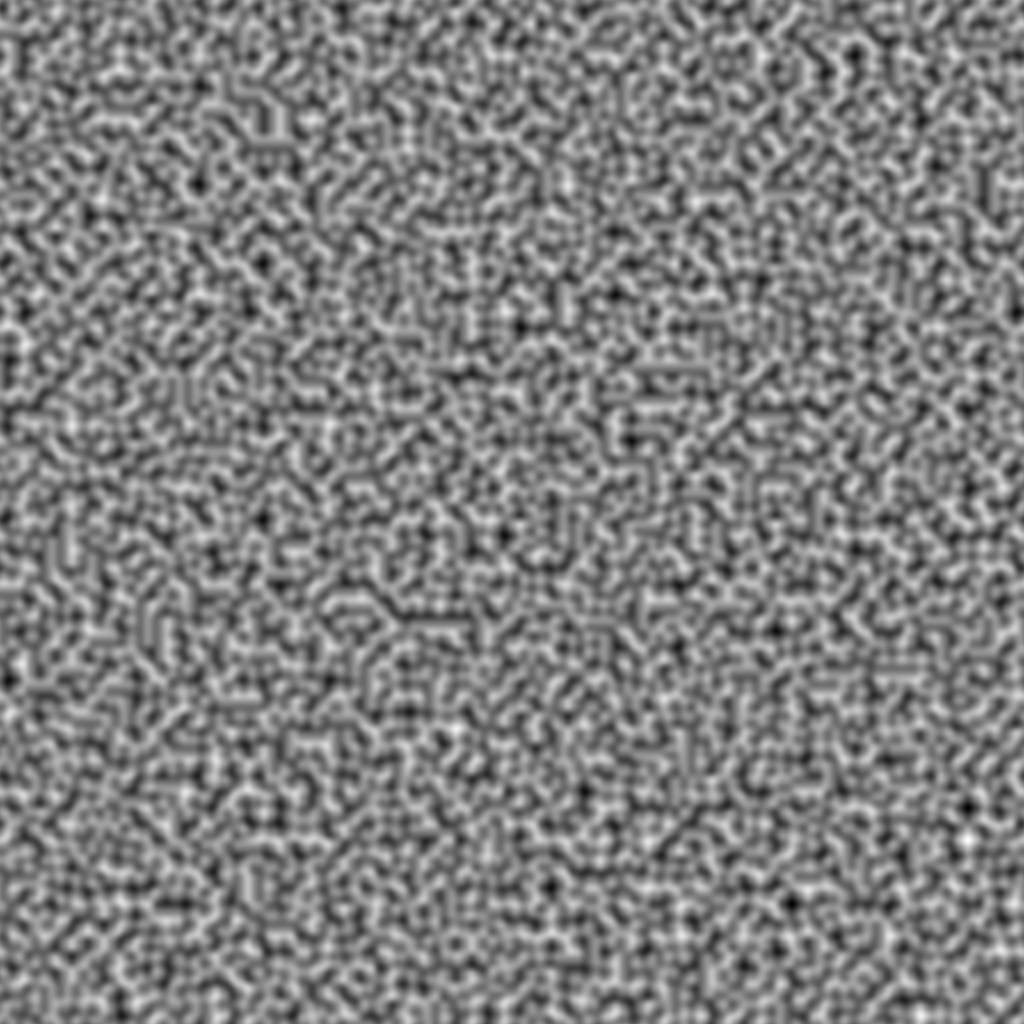 25
[Speaker Notes: The original function is on the left, out result is on the right. We keep this layout for the rest of the presentation.]
Tiling Gabor, Worley and Better Gradient Noises
26
Gabor Noise Tiling
Cell coordinate is the only input affecting the PRNG
All other parameters control the appearance of the noise
Cell coordinates instead of lattice point coordinates
Value can be affected by the cell and its immediate neighbours
Coordinate transformation needs slight adjustment
Thickness of the border region is now one cell instead of one lattice point
Need to check the bottom and the right tile borders as well
27
[Speaker Notes: Gabor noise is evaluated on a grid to improve performance.]
Isotropic Gabor Noise Tiling
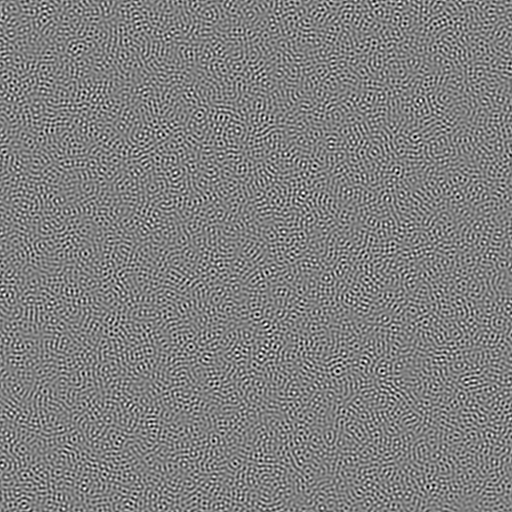 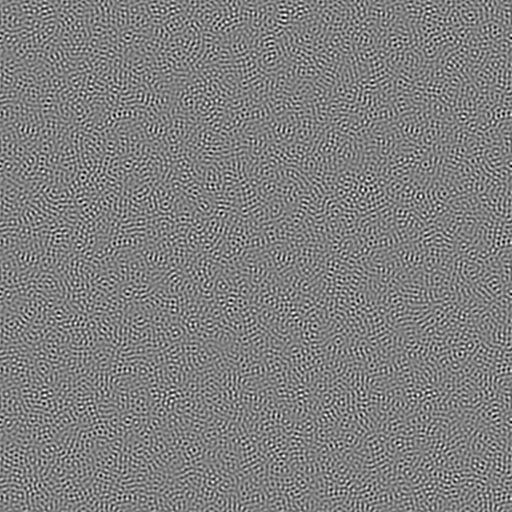 28
Anisotropic Gabor Noise Tiling
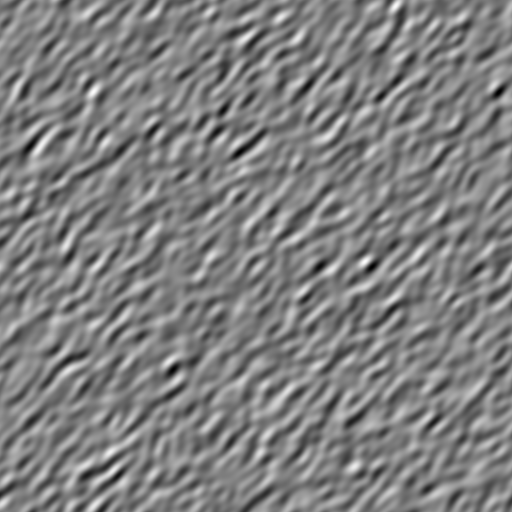 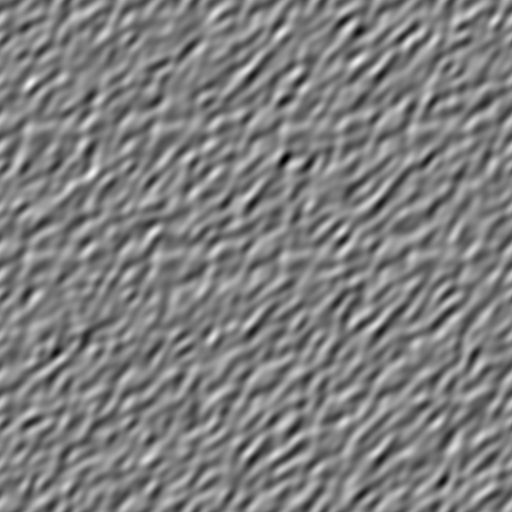 29
Tiling Worley and Better Gradient Noises
Worley noise is very similar to Gabor noise
Cell coordinates drive the PRNG that generates the feature points
The coordinate transformation function we used for Gabor noise works for Worley noise
Better gradient noise uses a wider filter than Perlin noise
Need to increase the thickness of the border again, to three lattice points
30
[Speaker Notes: Better gradient noise uses a 4x4 filter instead of 2x2 used by Perlin noise.]
Better Gradient Noise Tiling
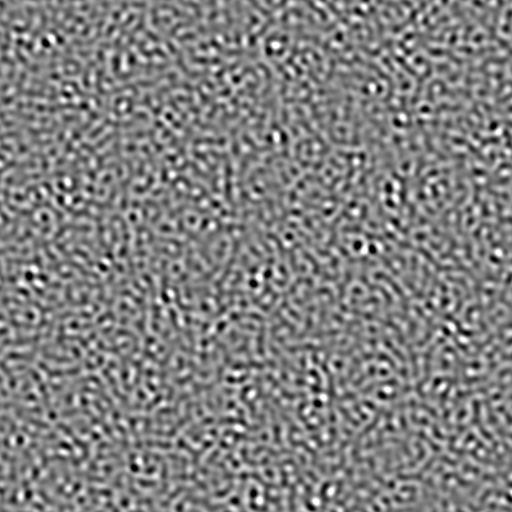 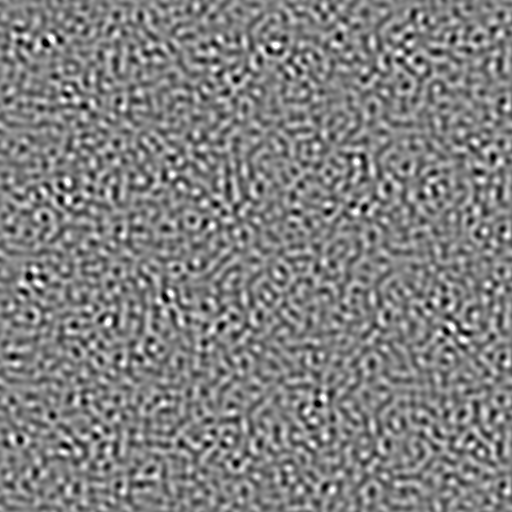 31
Worley Noise Tiling
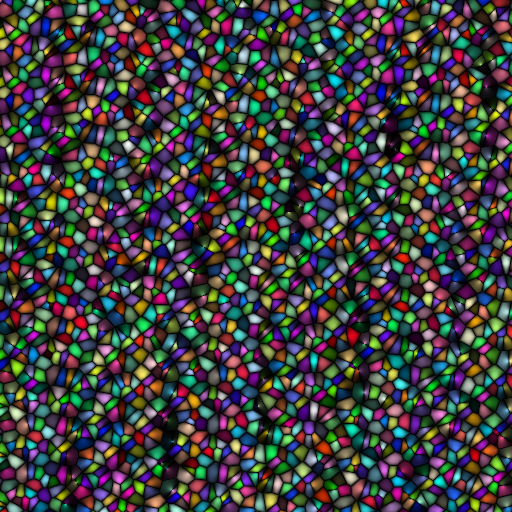 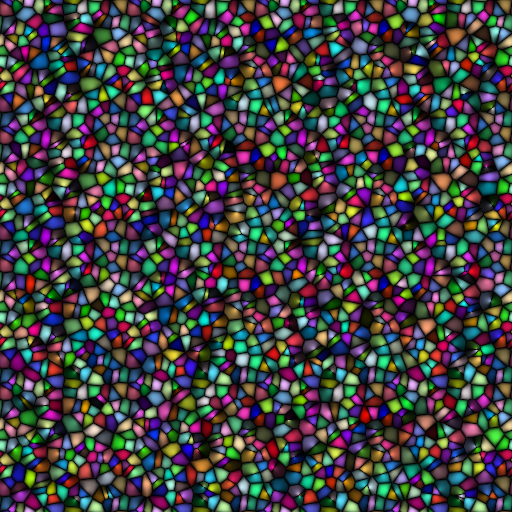 32
Worley Noise Tiling
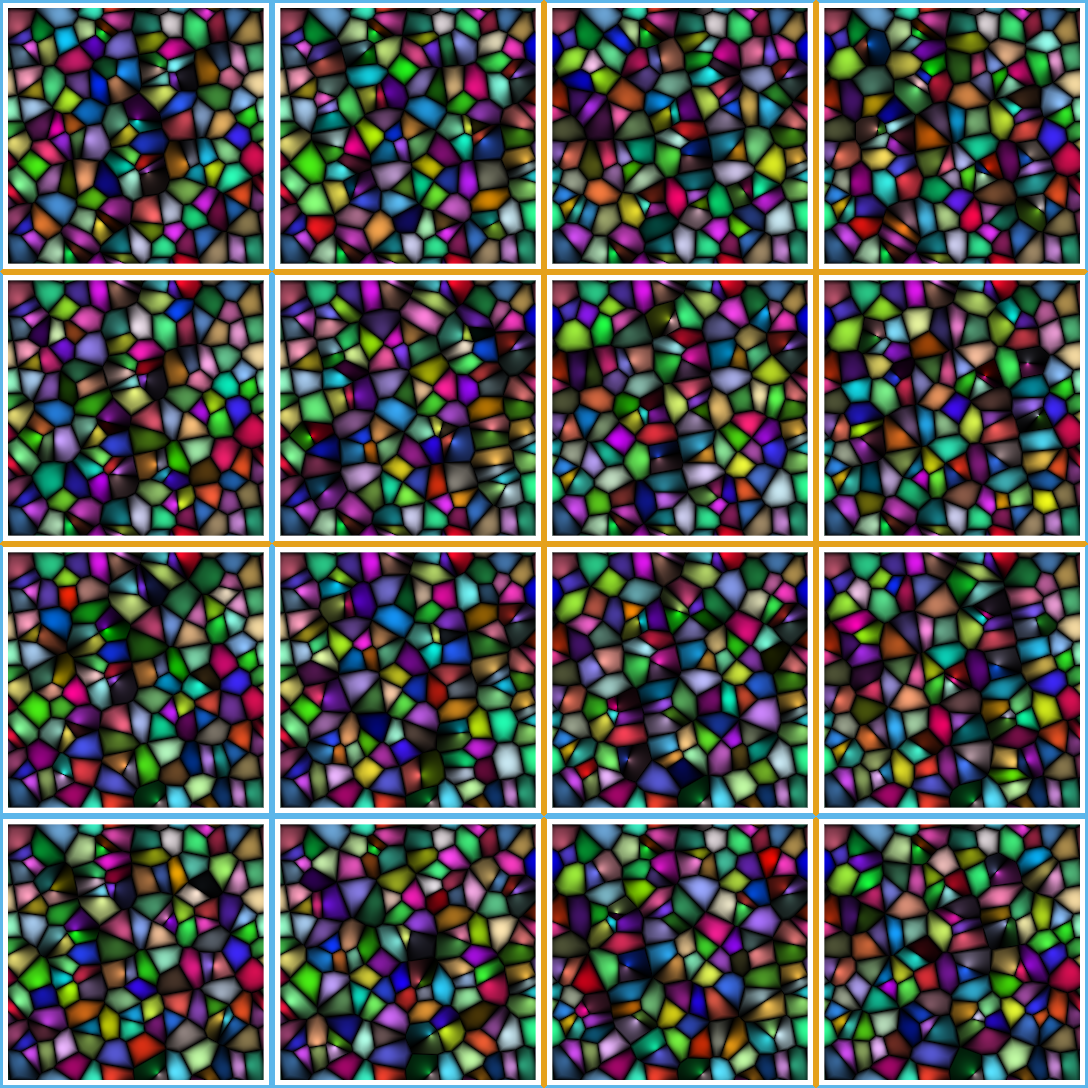 33
[Speaker Notes: Note that the corresponding borders of the tiles marked with the same color are identical.]
Results
34
[Speaker Notes: Ken Perlin showed that his noise function can be used as a building block for creation of realistic-looking textures. Similar results can be achieved with our modifications.]
Observation
Once a function F is applied to a Wang tile texture, the result can remain a Wang tile texture with the same layout
If F depends only on the pixel color
If F depends on the pixel position and forms a Wang tile texture with the same layout
Examples of function F
Linear combination of Wang tile textures
Periodic function with the period being a multiple of the Wang tile size
35
Results
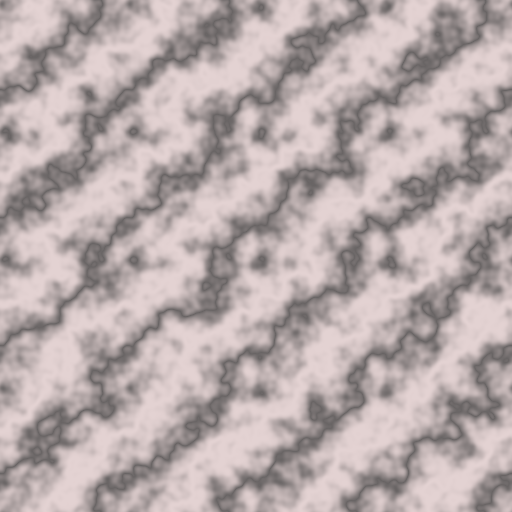 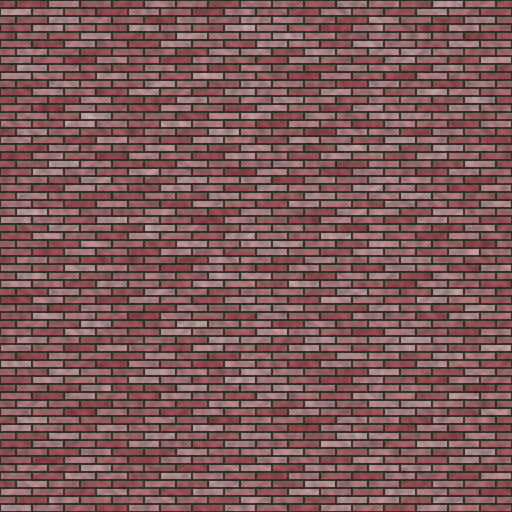 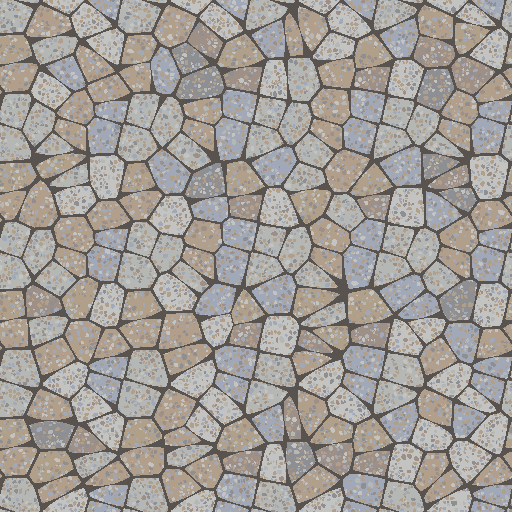 36
[Speaker Notes: All three images are Wang tile texture maps.]
Results
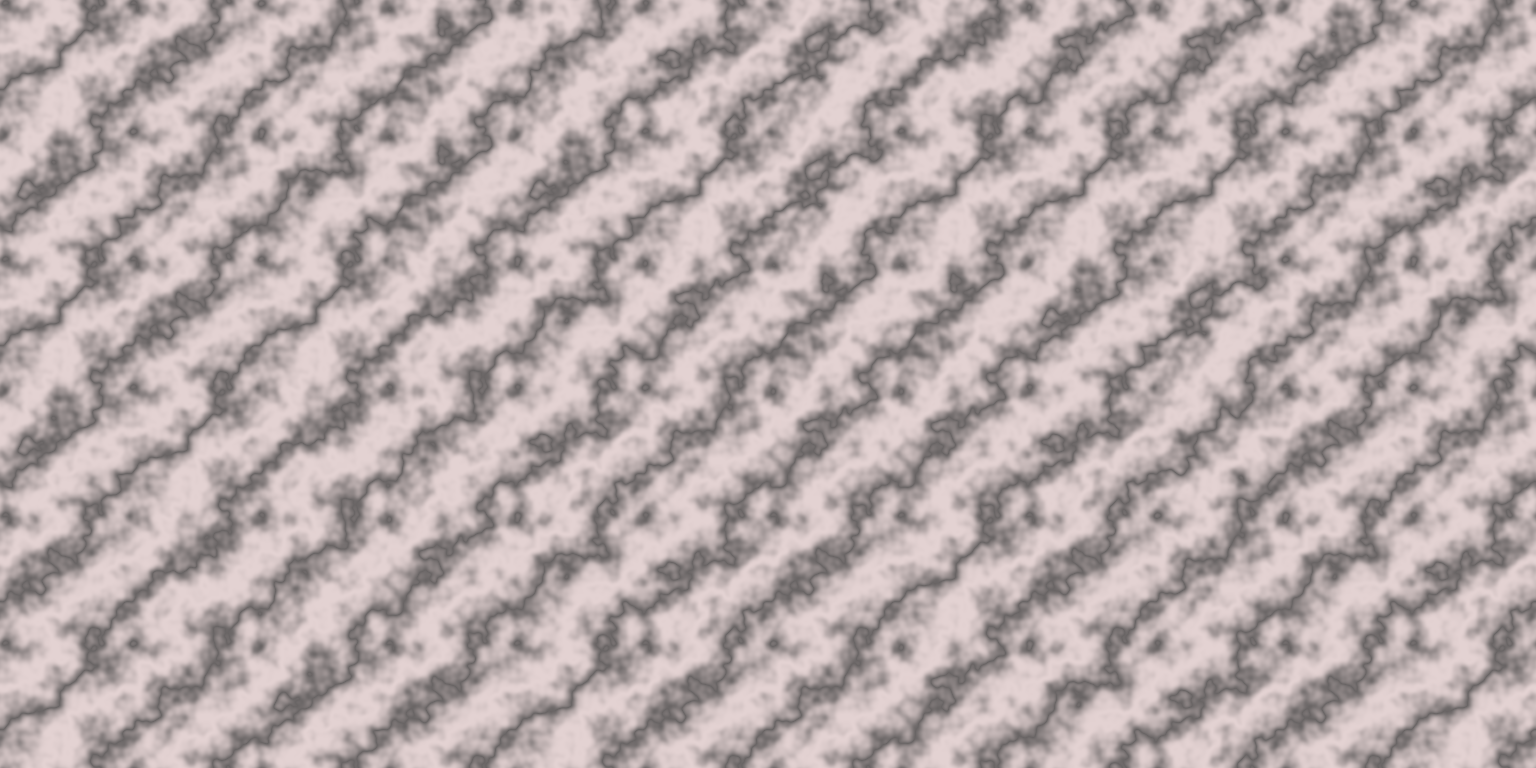 37
Results
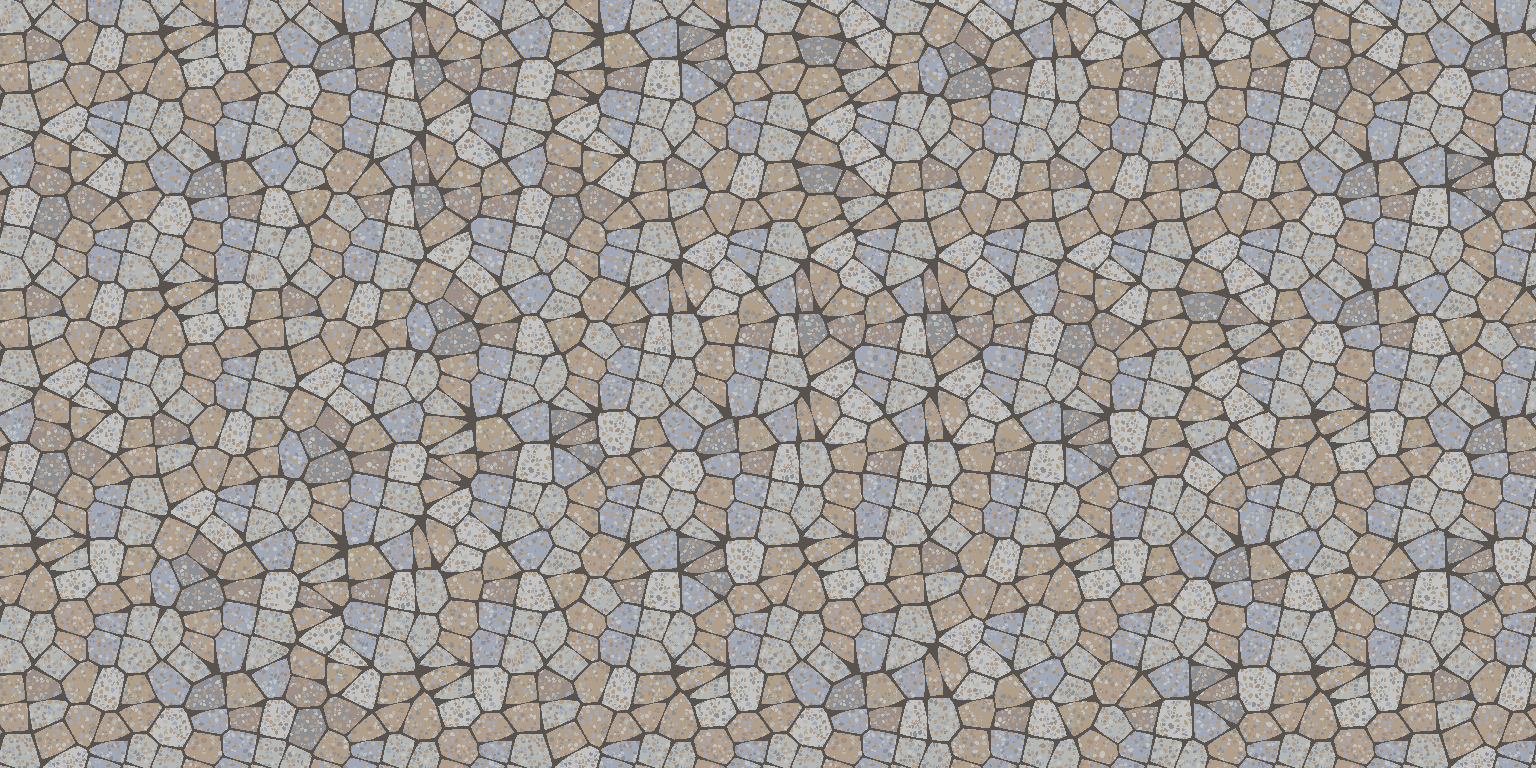 38
Results
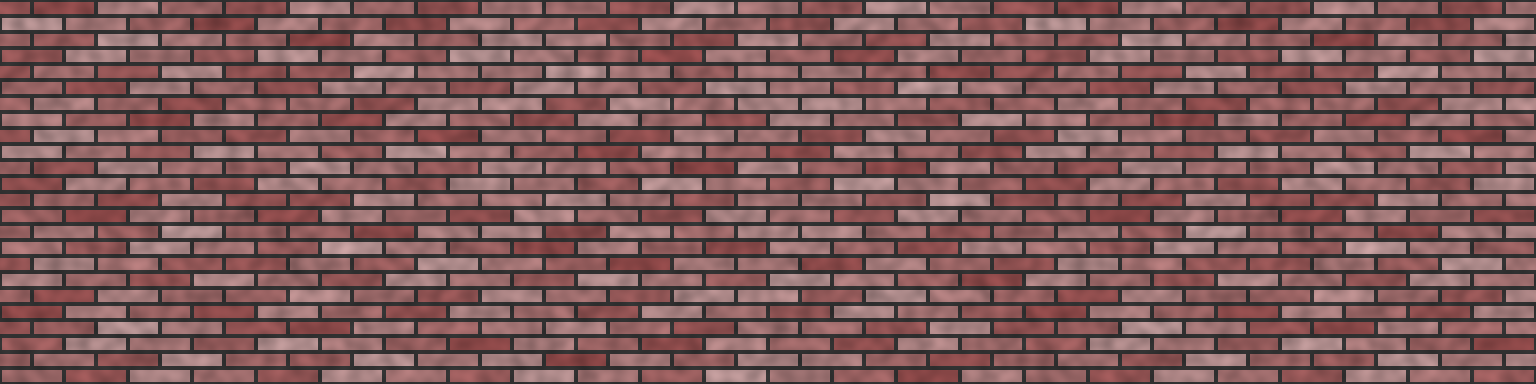 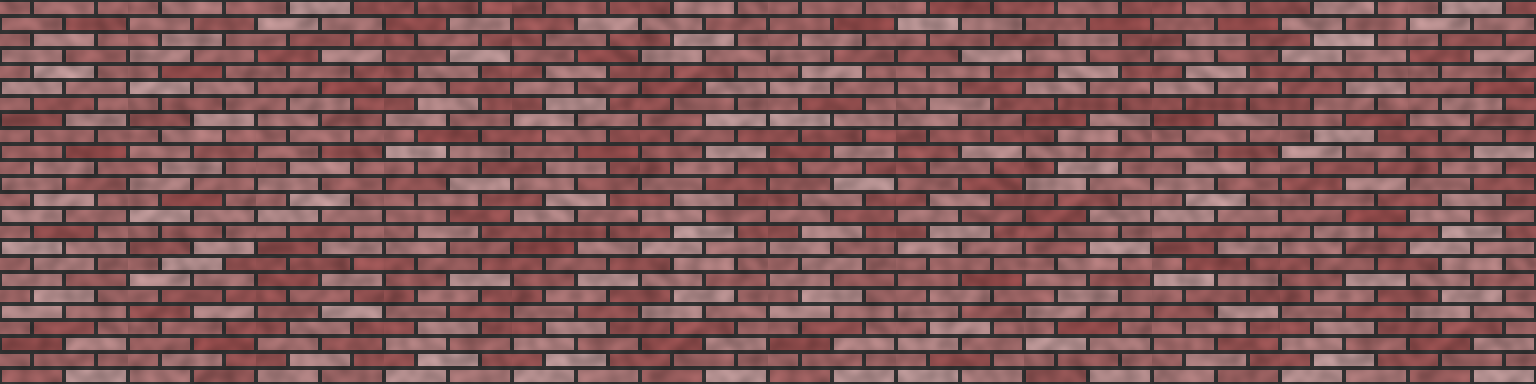 39
[Speaker Notes: The top image is a simple tiling of a 1024x1024 brick wall texture.
The bottom image uses a Wang tile texture map with 512x512 pixels.
Image on the bottom is non-periodic and requires 4 times less memory.]
Limitations
Downscaling and compression can introduce artifacts
Anisotropic filtering hides the discontinuities
Texture atlases with Wang tile textures are tricky
As are texture wrapping modes other than clamping
Wang tiles have their own limitations
Avoid large-scale features in tiles
Hash-based evaluation of tile edge colors requires a complete set of tiles
Discontinuities around tile corners are possible
40
Results
A high-performance solution for non-periodic tiling of procedural noise functions
Supports both runtime evaluation and precomputation
Enables non-periodic tiling for a large range of noise-based procedurally generated textures and effects
Has a potential to decrease memory consumption
Straightforward to implement
41
More in the Paper
Impact on the key noise characteristics
Power spectrum
Amplitude distribution
Mapping to surfaces and filtering
Performance analysis
Improvement of the tiling algorithm
Source code examples
42
Thank you!
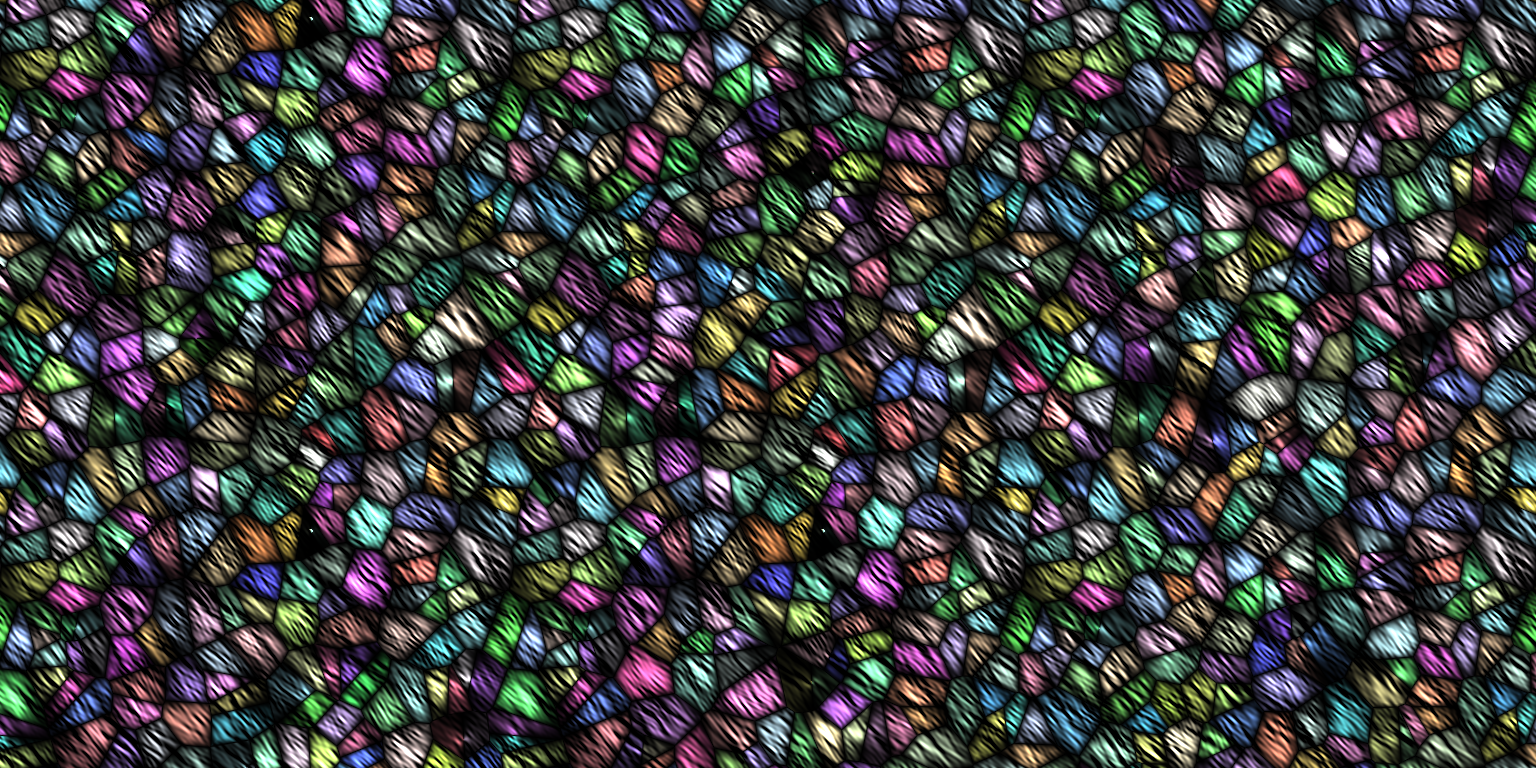 43